Дорога глазами детей. Плакат. Рисунок по выбору.
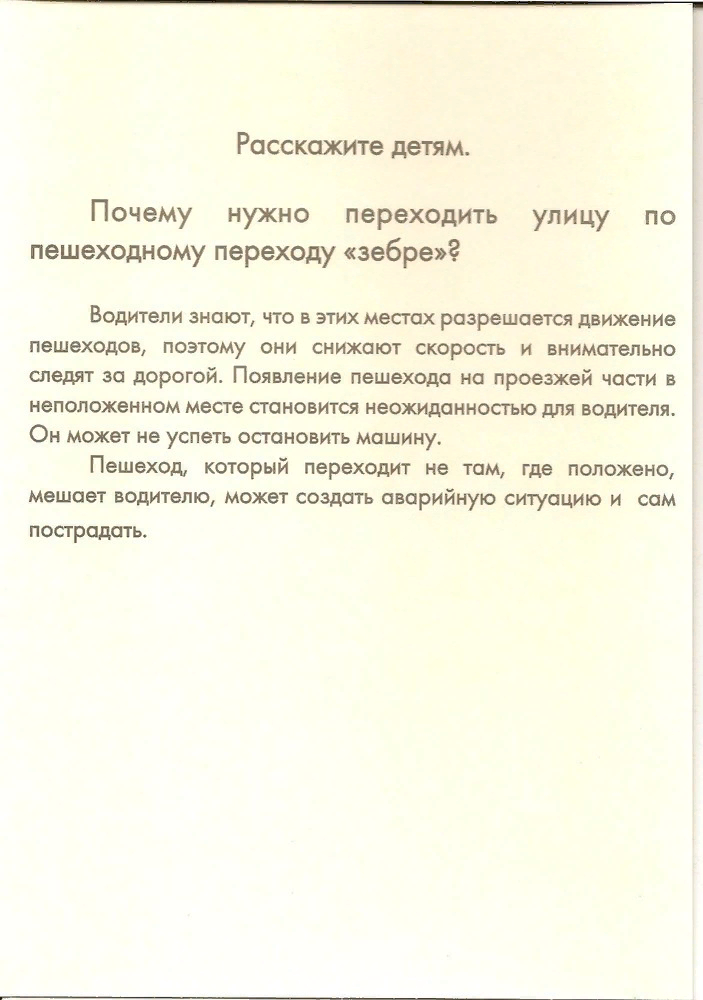 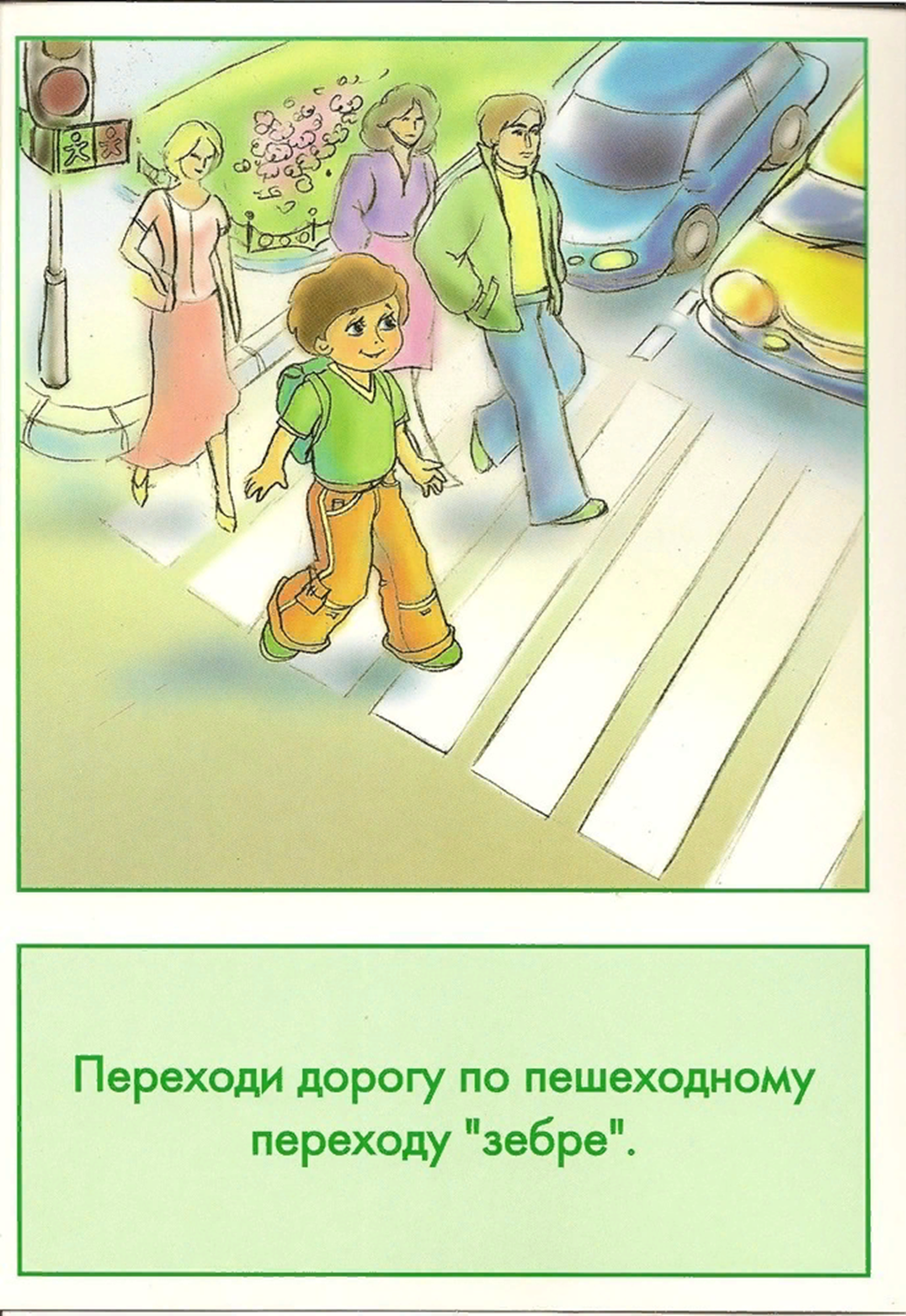 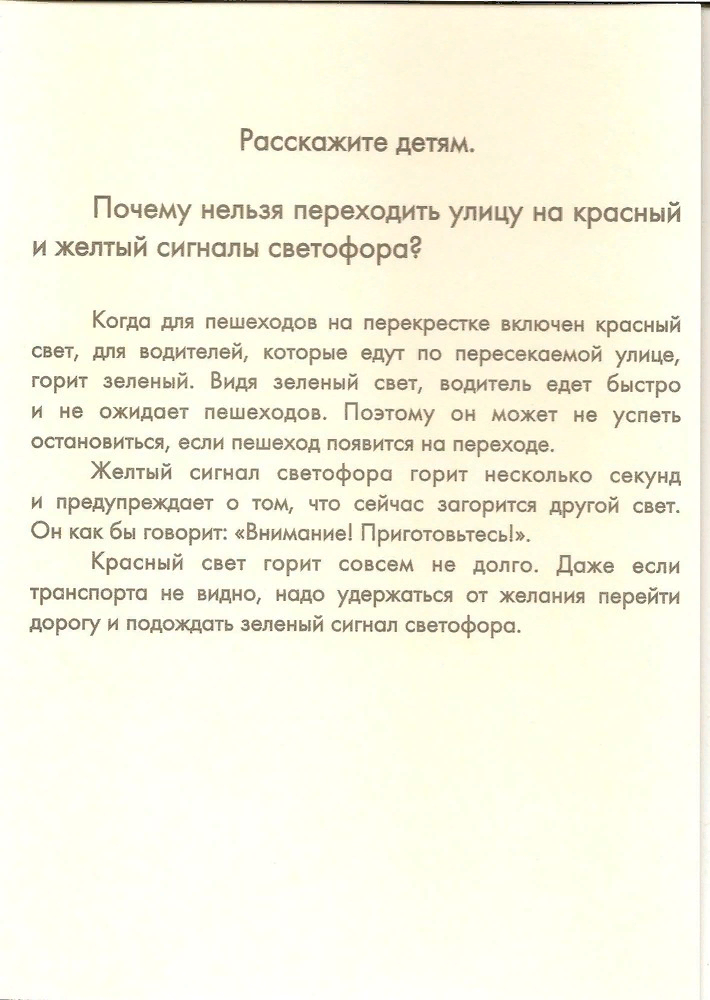 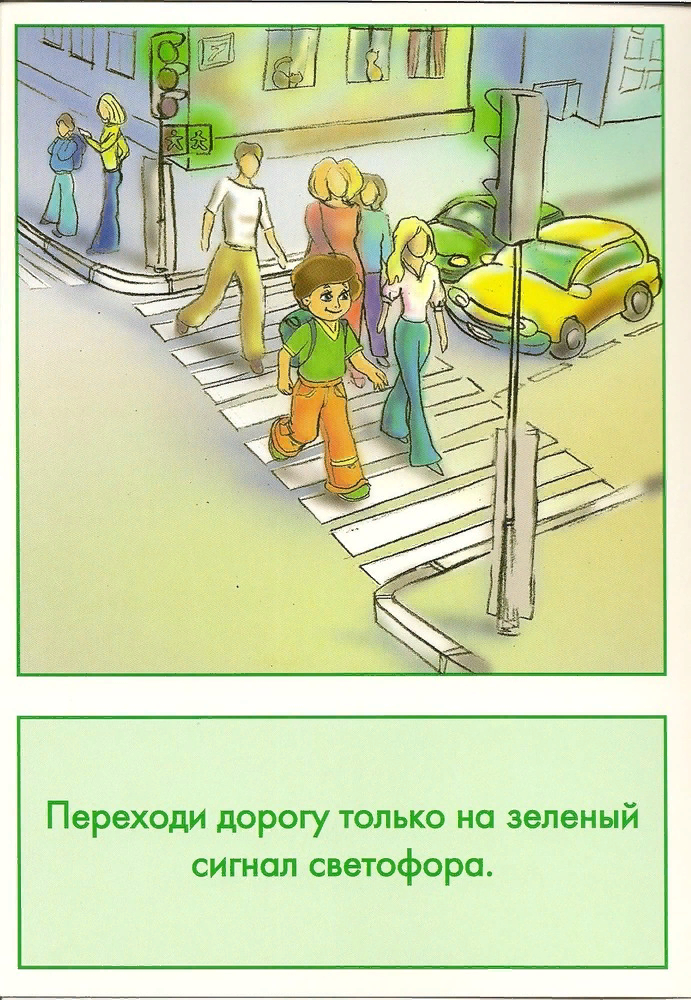 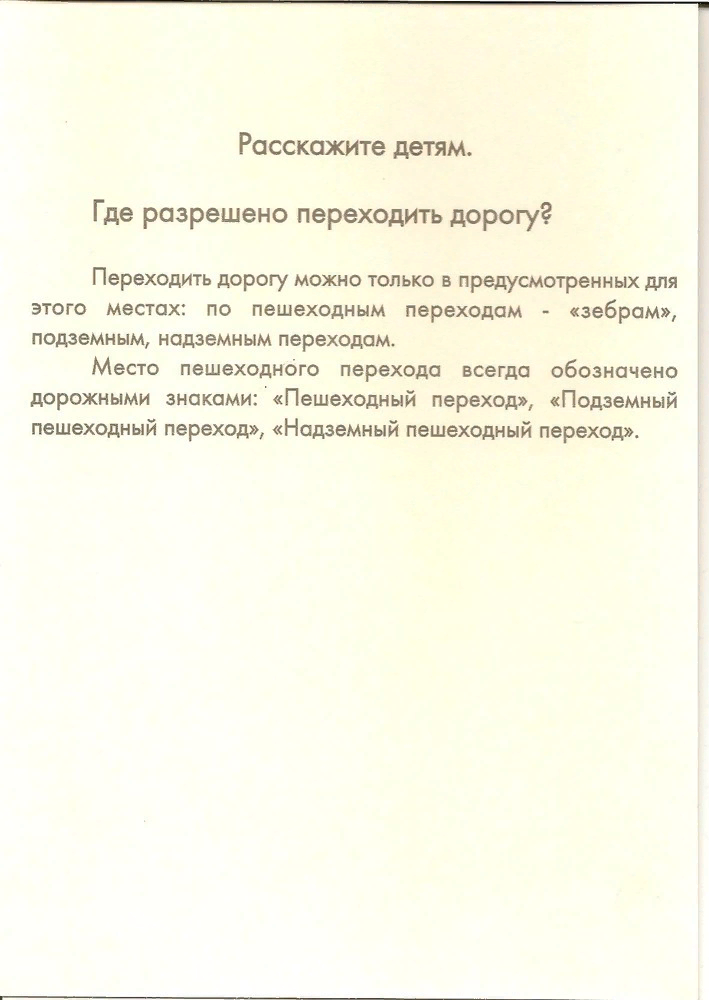 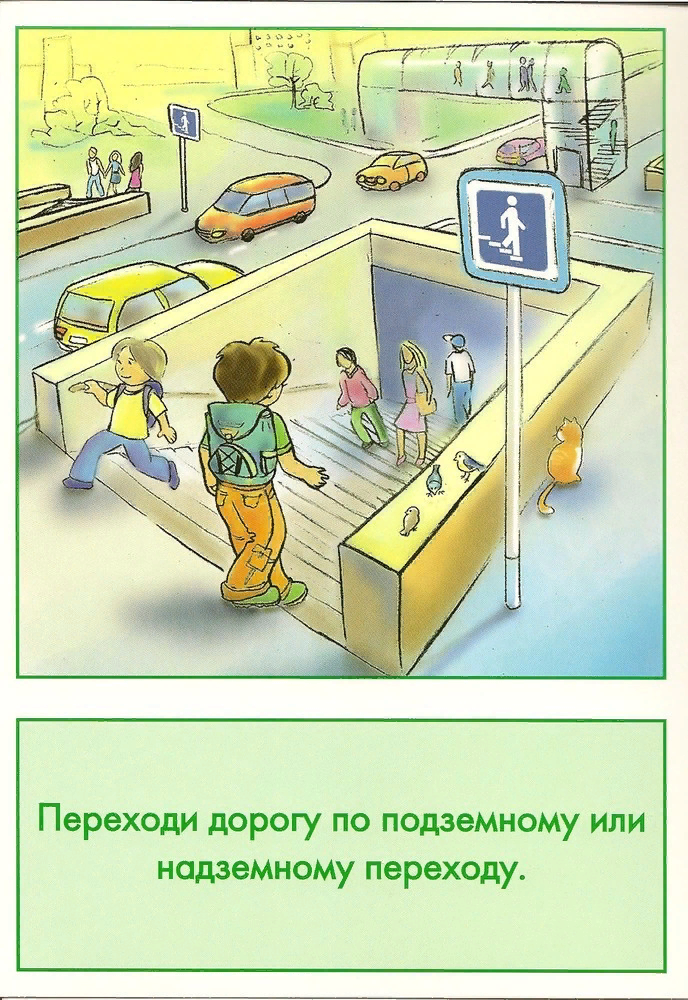 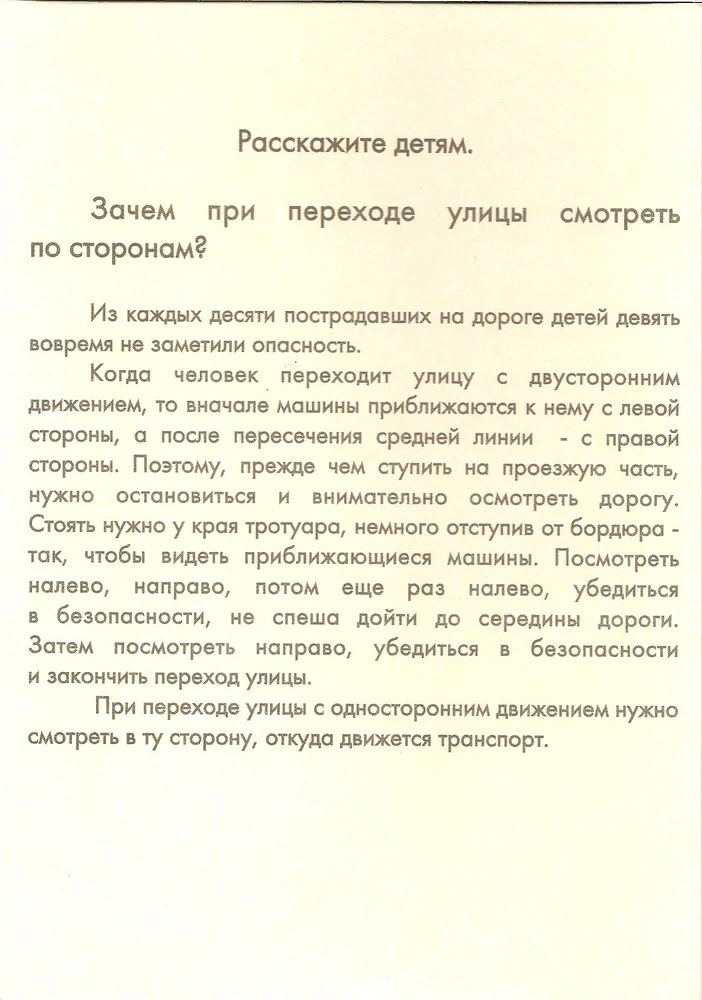 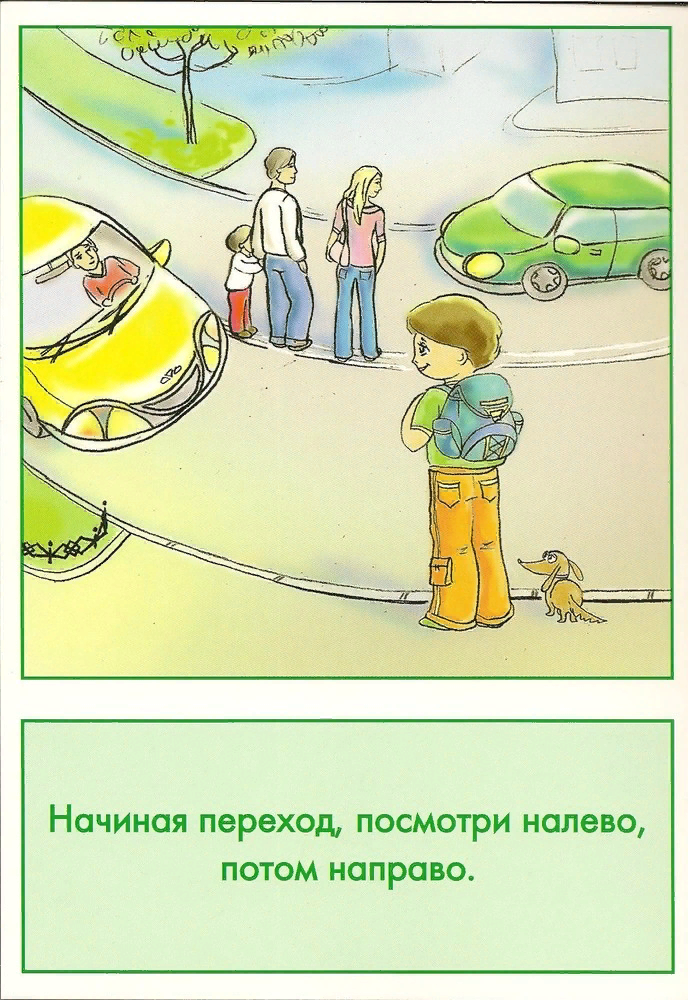 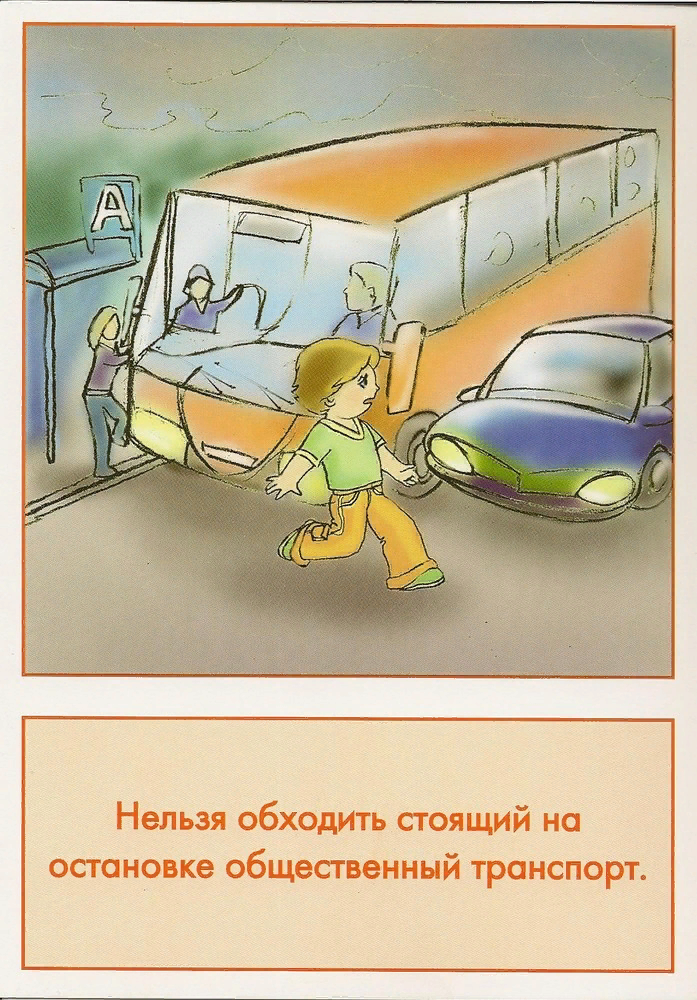 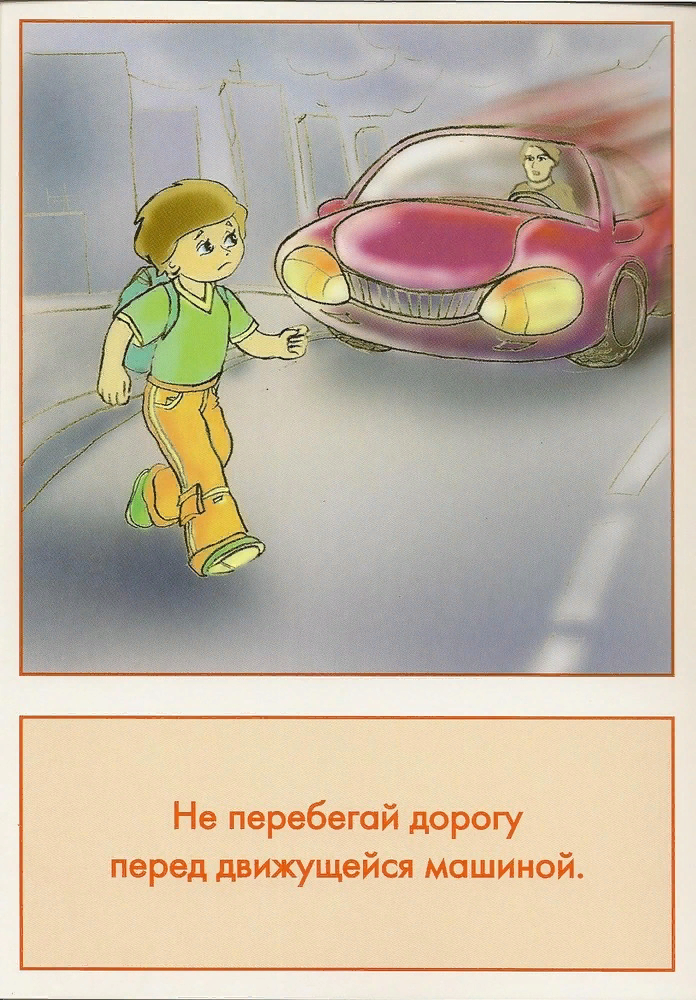 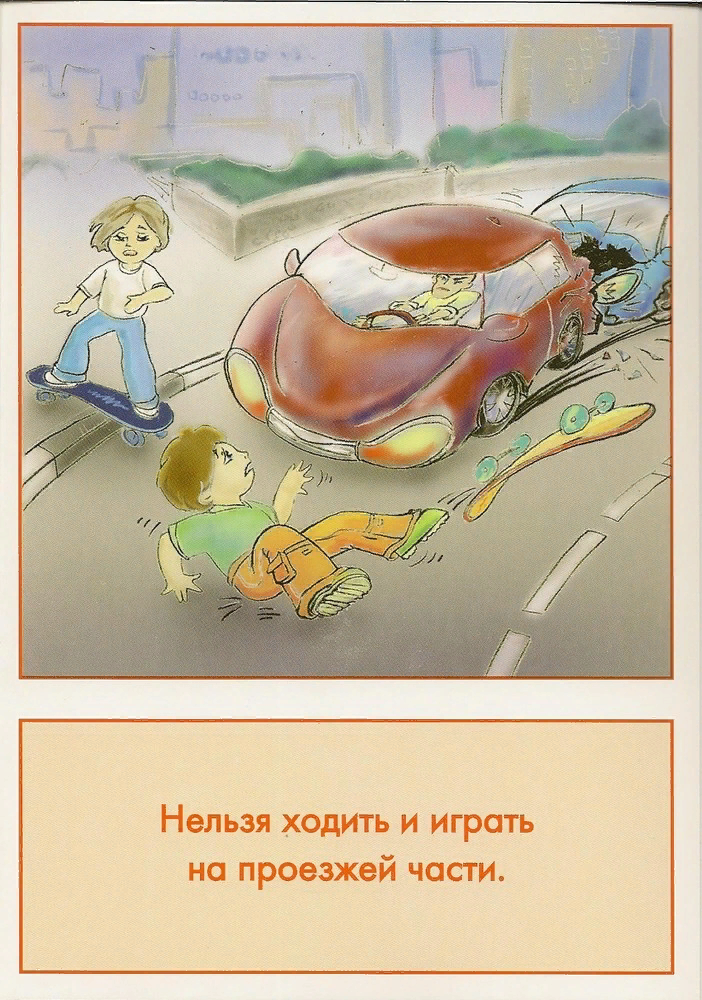 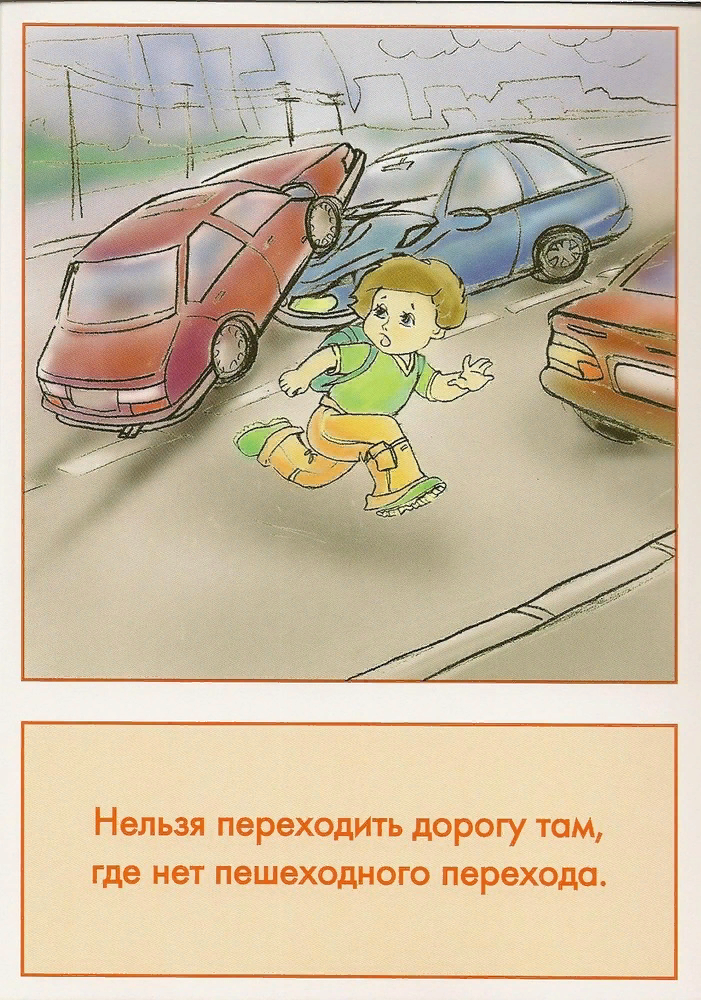 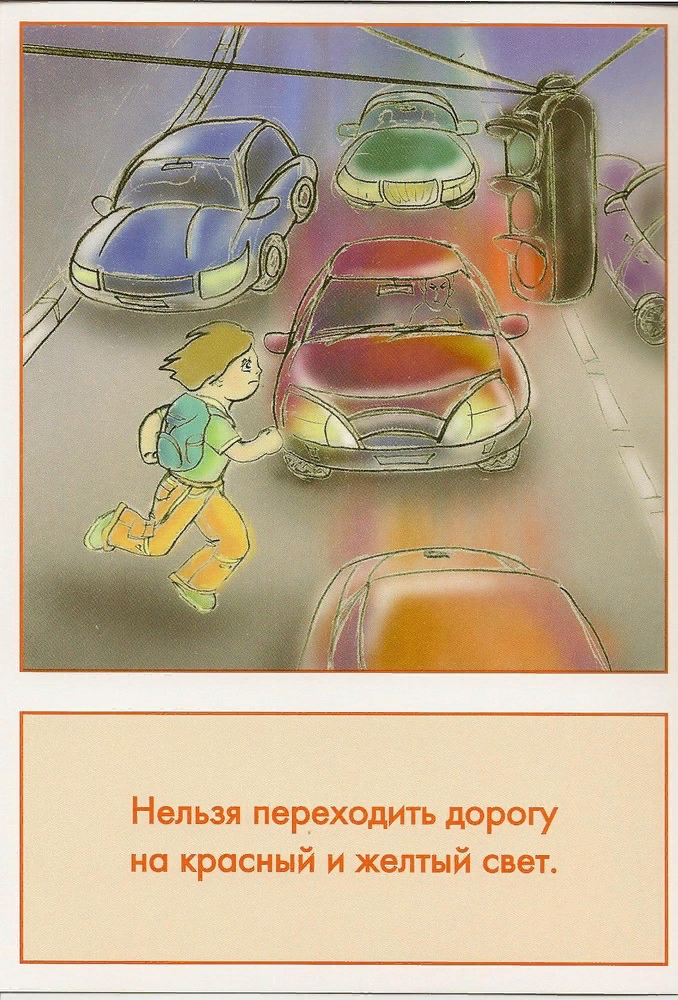 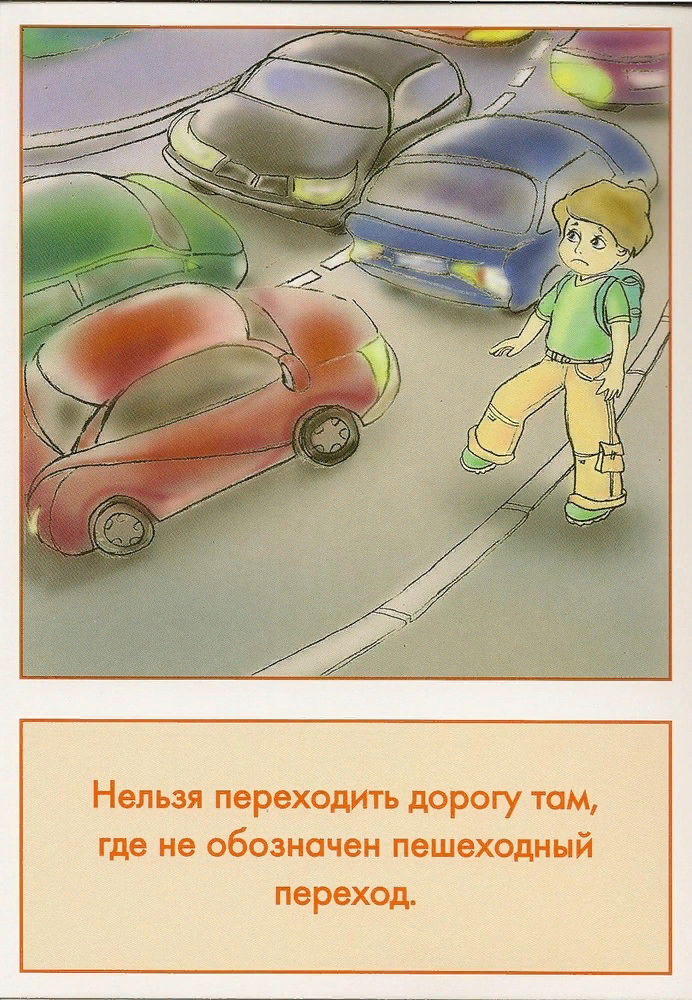 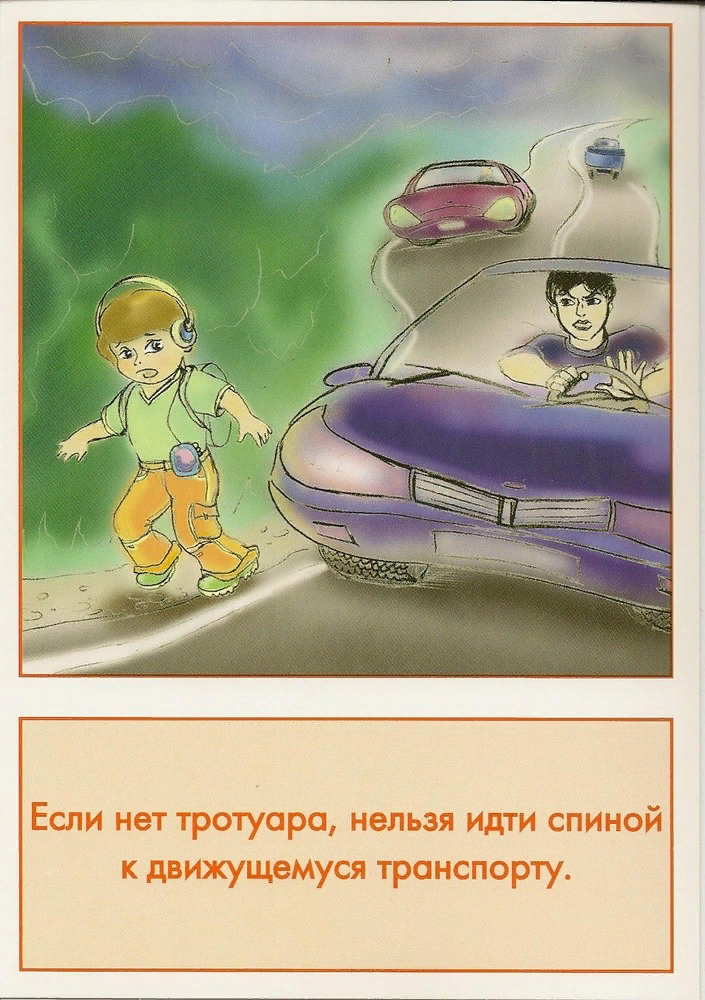 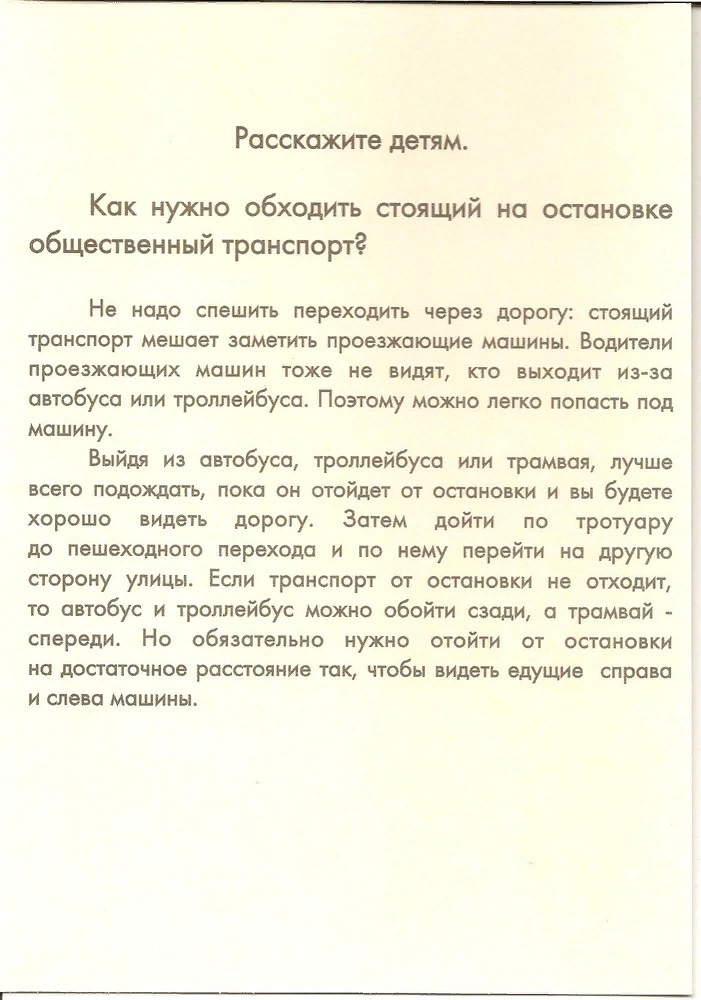 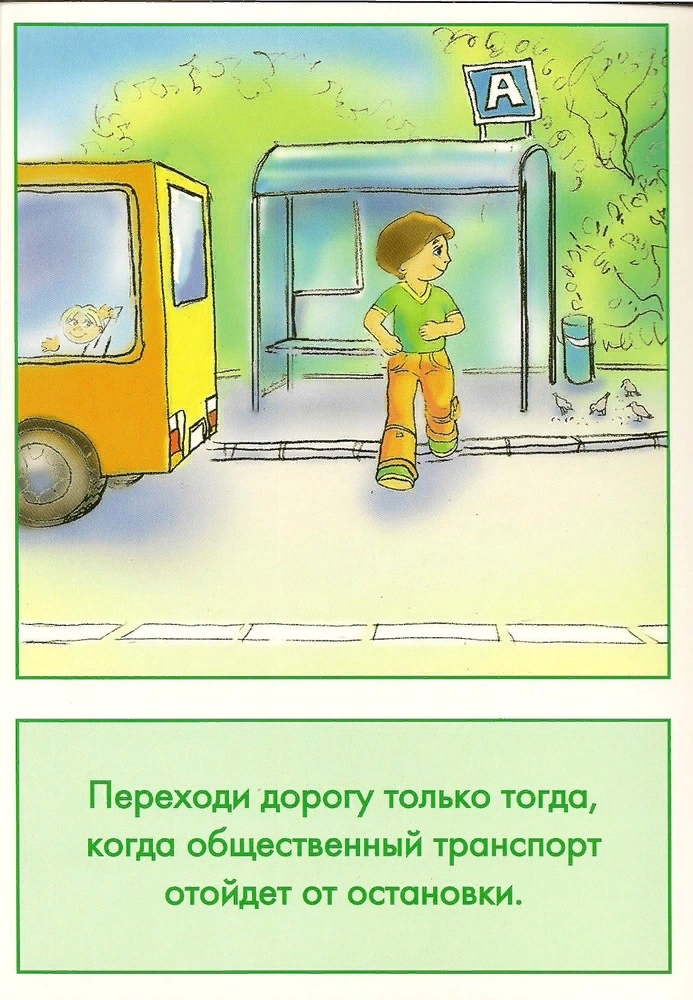 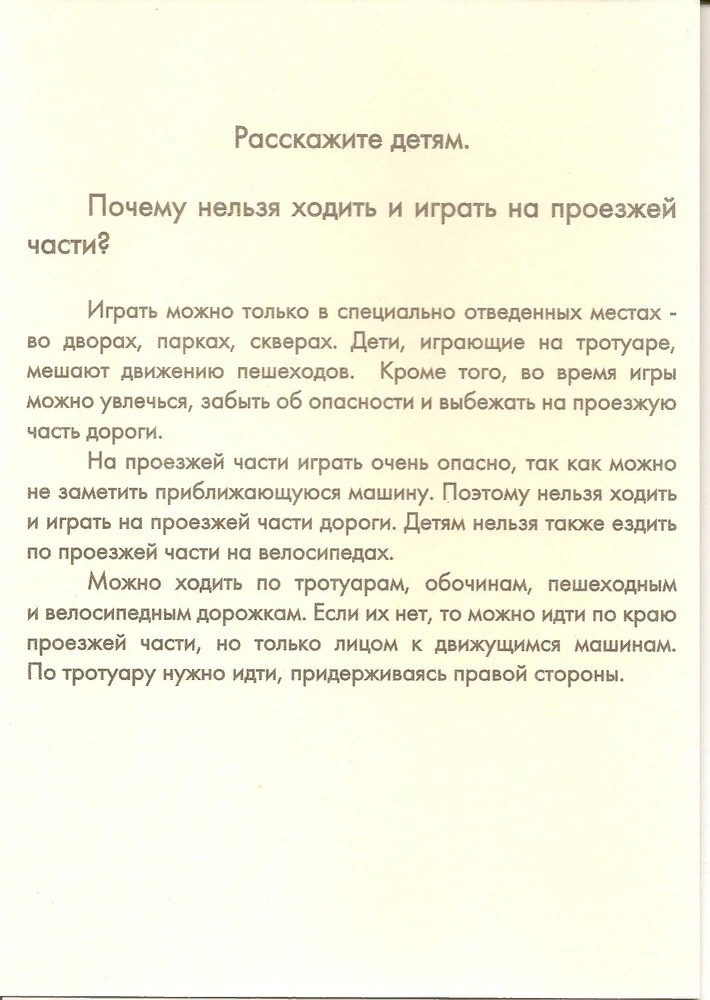 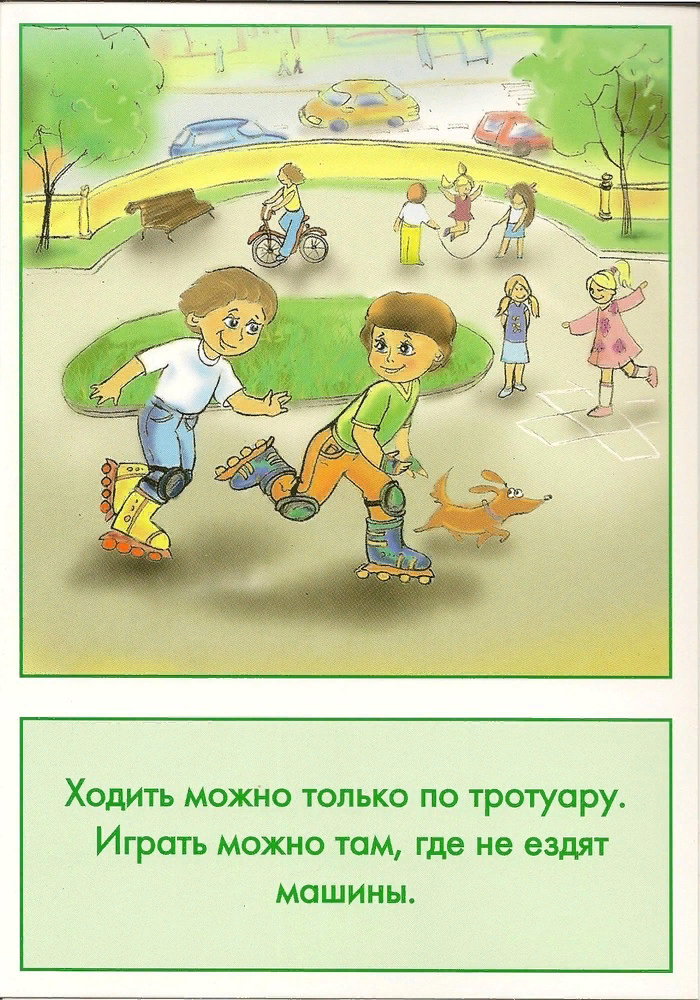 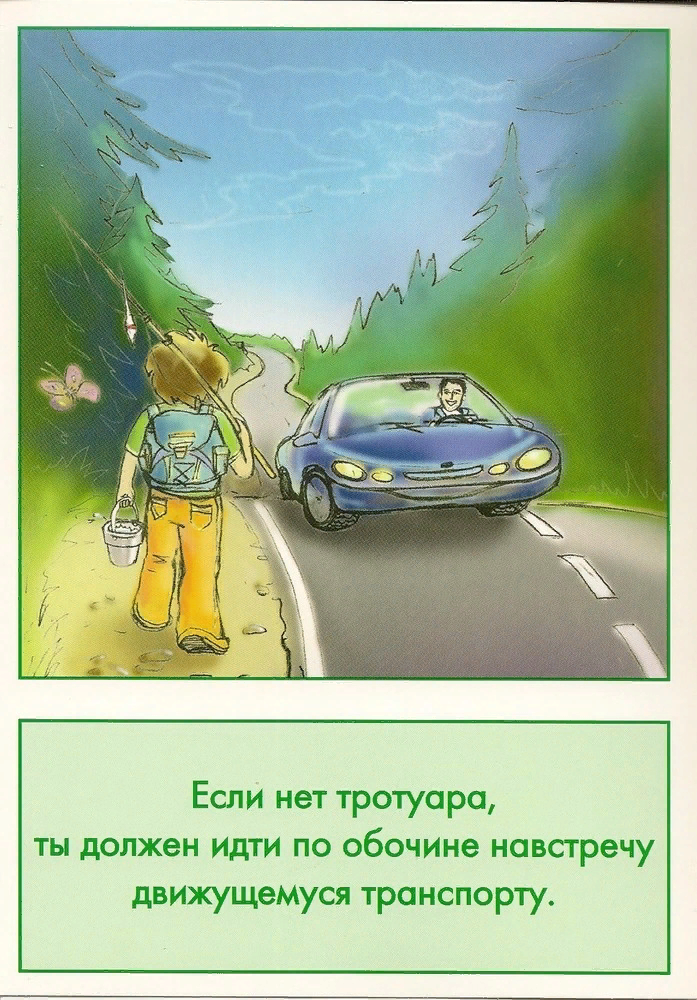 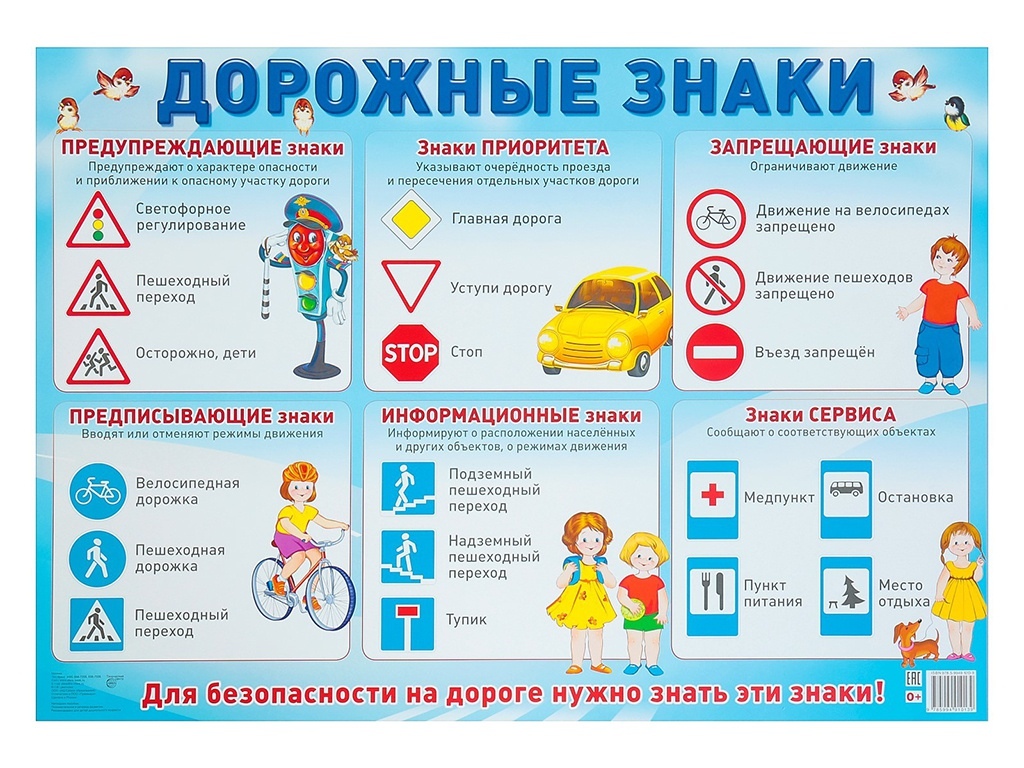 Как нарисовать плакат или рисунок на тему: «Дорога глазами детей:
Для создания плакатов понадобятся:  Лист А4 или А3, простой карандаш, стиралка,краски, кисточки. По желанию фломастеры, карандаши — для прописывания правила, прорисовки мелких деталей.
Сначала необходимо найти образец или придумать самим, что именно хотелось бы изобразить. Задуманную картинку нарисовать на листе ватмана. Можно также небольшие кусочки, детали вырезать из цветной бумаги и приклеить на основной фон.
Плакат можно подписать короткими лозунгами:
«На дороге играть нельзя!»,
«Будь осторожен на дороге — это опасная зона!»,
«Дети! На дороге баловаться запрещено!»,
Дорога не терпит шалости!»; 
«Не обостряй ситуацию — переходи дорогу правильно!».
На ватмане следует изобразить безопасный мир . Подходящие картинки для данной цели:
Люди, которые переходят дорогу,
Автомобили, которые стоят на светофоре,
Зебра — пешеходный переход,
Железнодорожный переезд,
Проезд с помощью общественного транспорта.
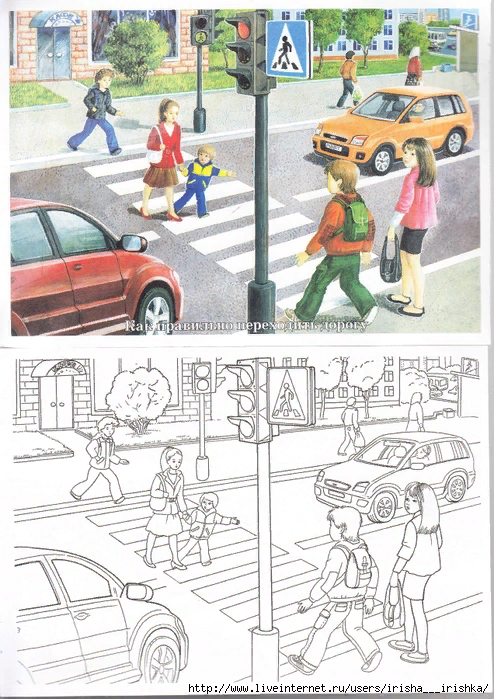 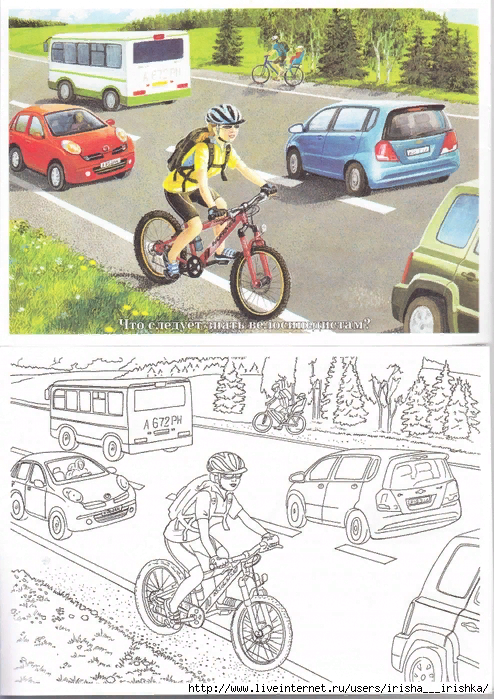 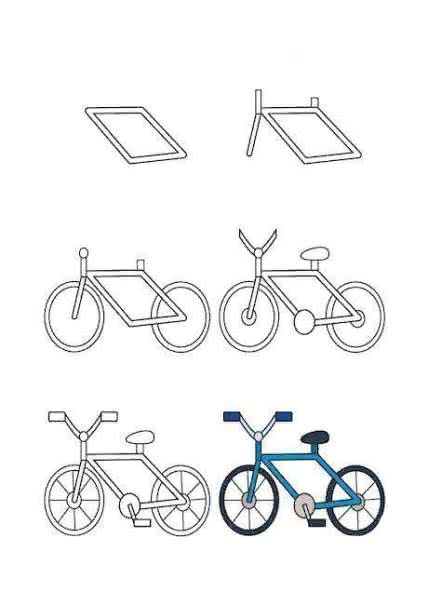 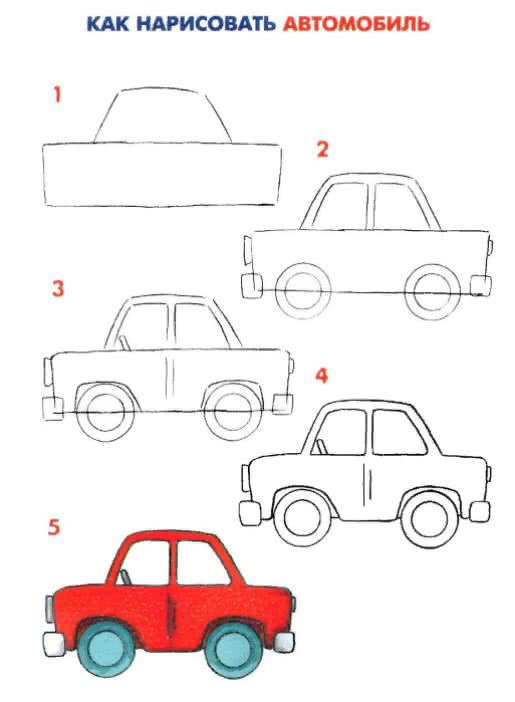 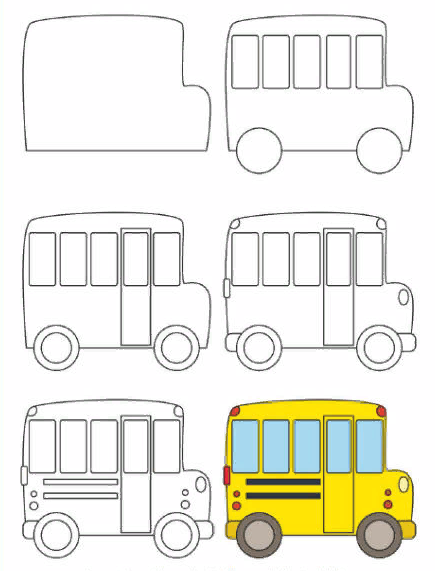 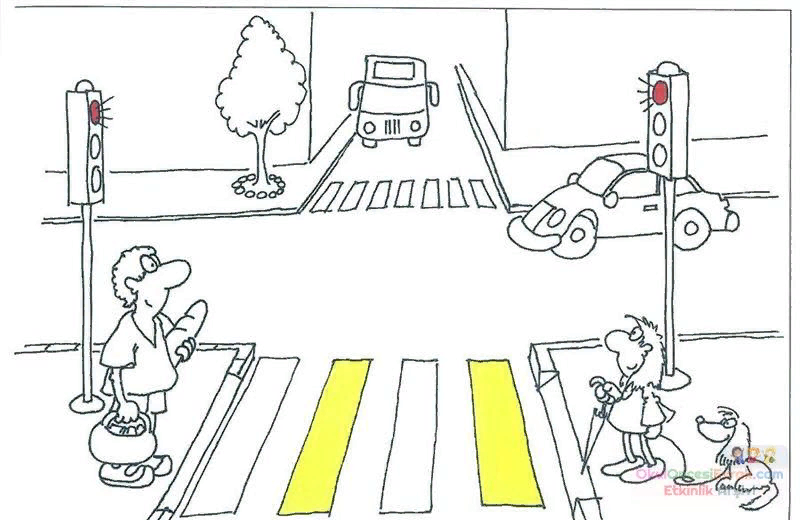 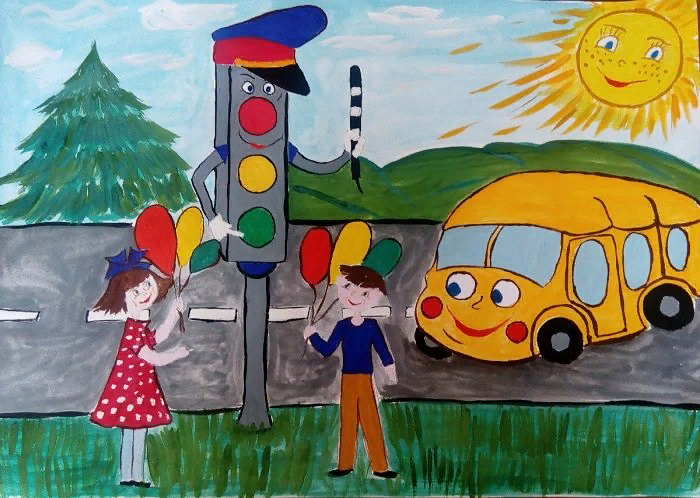 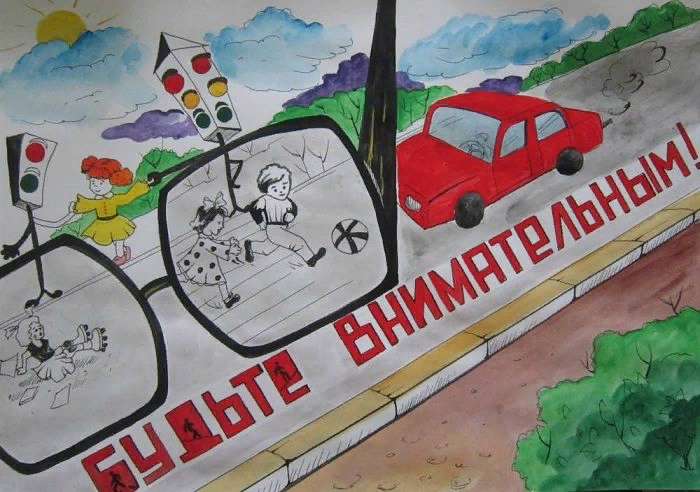 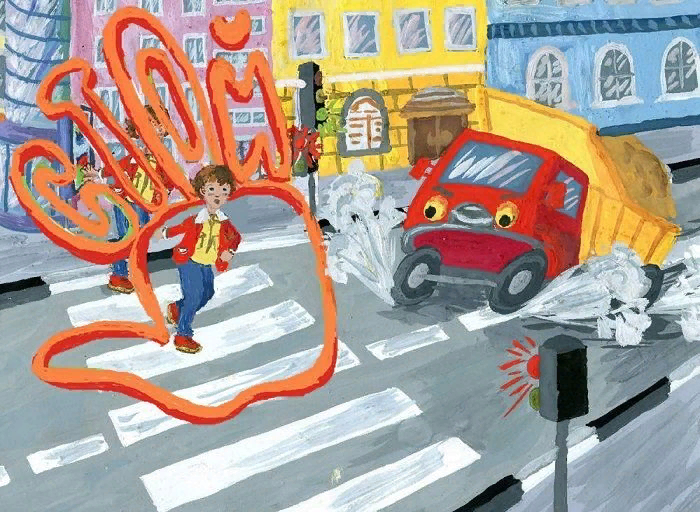